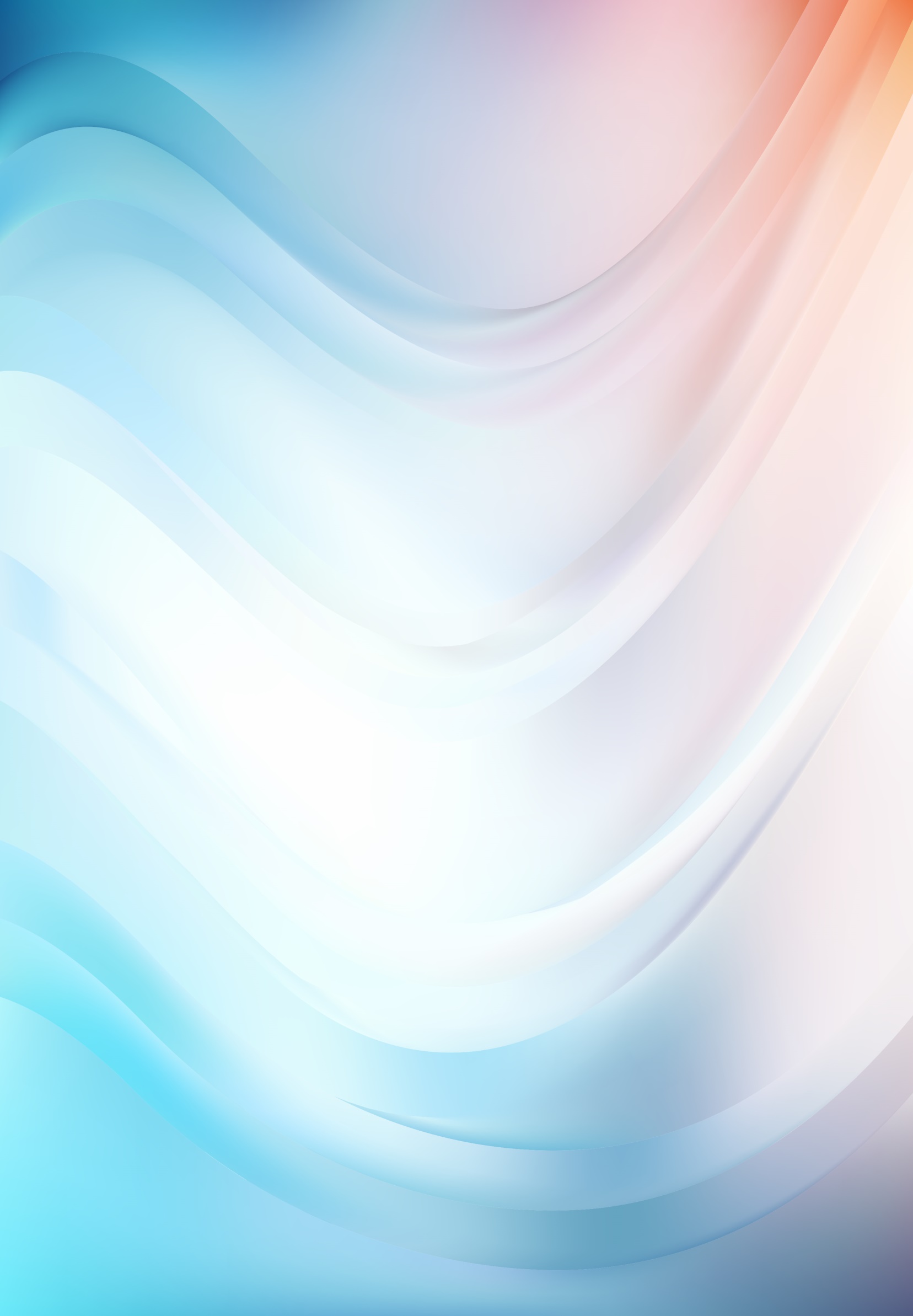 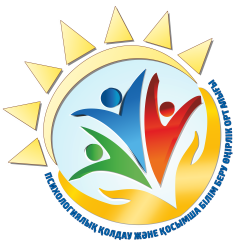 ҚОСТАНАЙ ОБЛЫСЫ ӘКІМДІГІ БІЛІМ БАСҚАРМАСЫНЫҢ «ПСИХОЛОГИЯЛЫҚ ҚОЛДАУ ЖӘНЕ ҚОСЫМША БІЛІМ БЕРУ ӨҢІРЛІК ОРТАЛЫҒЫ» КММ
ЖАДЫНАМА 
«Балаларға қатысты қатыгездіктің алдын алу» 
(ата-аналарға арналған)
Жасөспіріммен өмірге қауіп төндіретін жағдайда әртүрлі қызметтерге көмектесу туралы мәселені талқылаңыз.
Онымен бірге өмір сүру қаупіне байланысты жағдайда пайдалану керек телефон нөмірлерін айтыңыз.
Баланы сізге тек жетістіктері туралы ғана емес, сонымен бірге тәжірибе, күмән, қорқыныш туралы айтуды әдетке айналдырыңыз.
Әрбір қиын жағдайды назардан тыс қалдырмаңыз, онымен талдаңыз.
Балаңыздың әртүрлі физиологиялық мәселелер туралы сұрақтарына жауап беруге кешікпеңіз, әйтпесе басқа адамдар оларға жауап беруі мүмкін.
Егер сіздің балаңыз жыныстық зорлық-зомбылыққа ұшыраған болса, ол қорқынышты нәрсе жасағандай әрекет етпеңіз, содан кейін оның өмірі мүмкін емес.
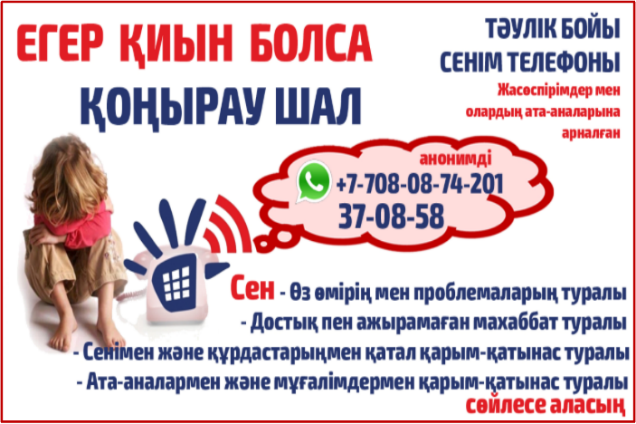 Балаңыздың физикалық және психикалық денсаулығына қатысты шешілмеген мәселелерді ешқашан қалдырмаңыз.